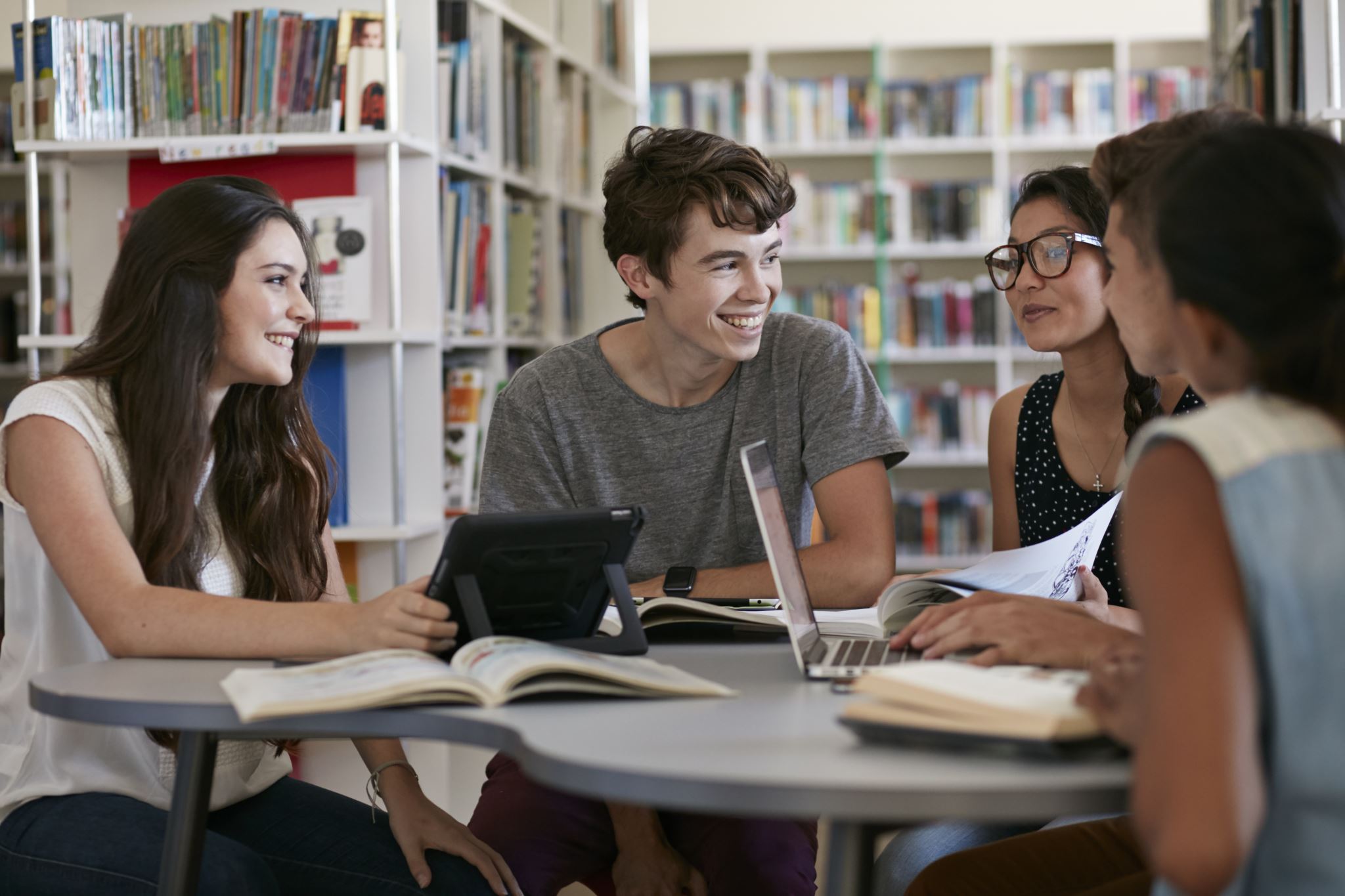 POMM1002 
Johdatus 
monialaisiin 
opintoihin
Propentarkastelua yhdessä
Millaisia mietteitä POM-
johdannon sisällöistä?
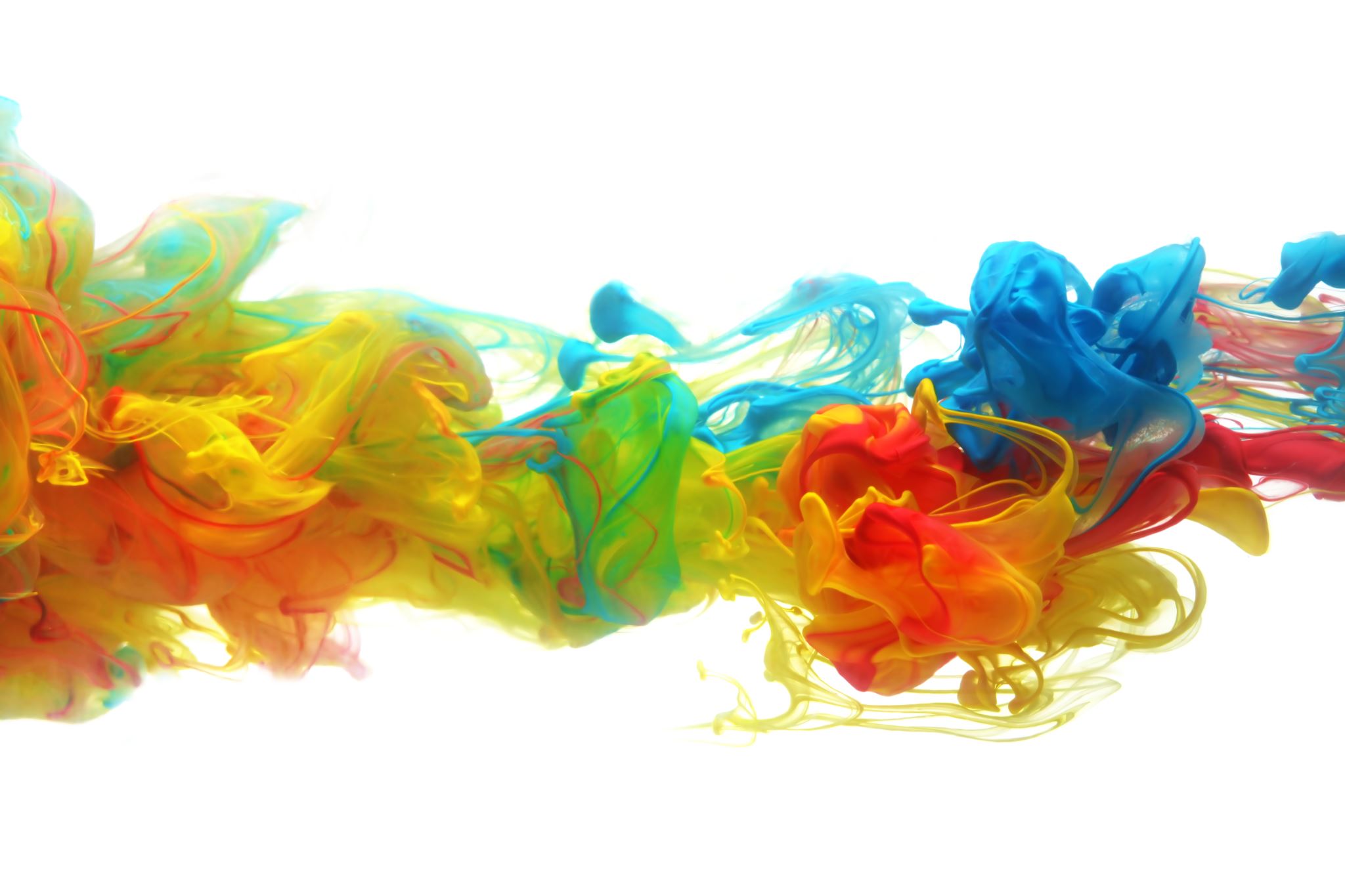 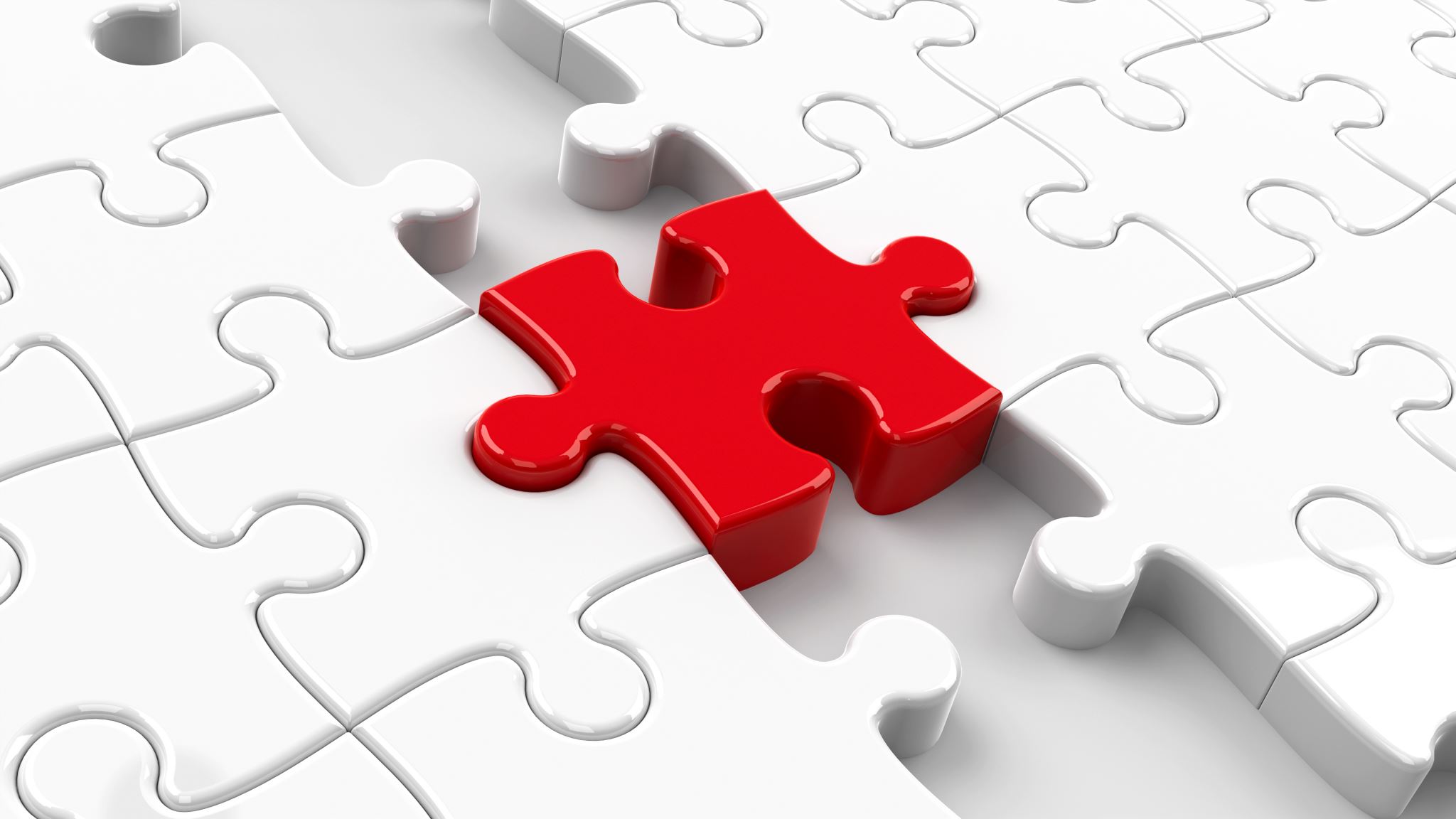 Vinkkejä teemojen pohdintaan
Keskustelkaa pienryhmissä:
◦	Millaisia keinoja käytätte kirjoittamisenne    tukena? Suunnittelu? Aloitus? Prosessi?
◦	Mitä muita keinoja voisit käyttää?
Vinkkejä:
https://oppimateriaalit.jamk.fi/kirjoittajanapu/
Propenja ydinosaamisalueet
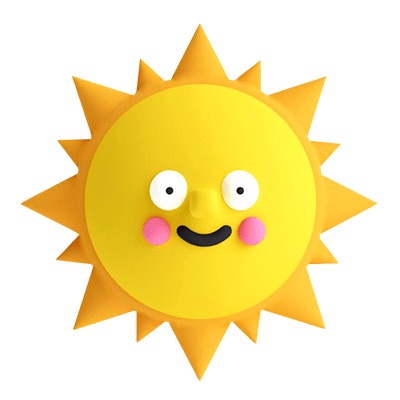 Pohdi ensin itseksesi:
◦Palauta mieleesi eri ydinosaamisalueiden sisällöt ja kysymykset.    Mikä on jäänyt mietityttämään?
Pohtikaa pienryhmissä:
◦Keskustelkaa mieltänne askarruttavista ajatuksista ja kysymyksistä   opettajan ydinosaamisalueissa
◦Kerätkää ajatuksianne ja valmistautukaa kertomaan koko ryhmän tapaamisessa:
Kaikki yhdessä:
Yhteistä pohdintaa esille nostettujen aiheiden ympärillä
Kiitokset osallistumisestasi!
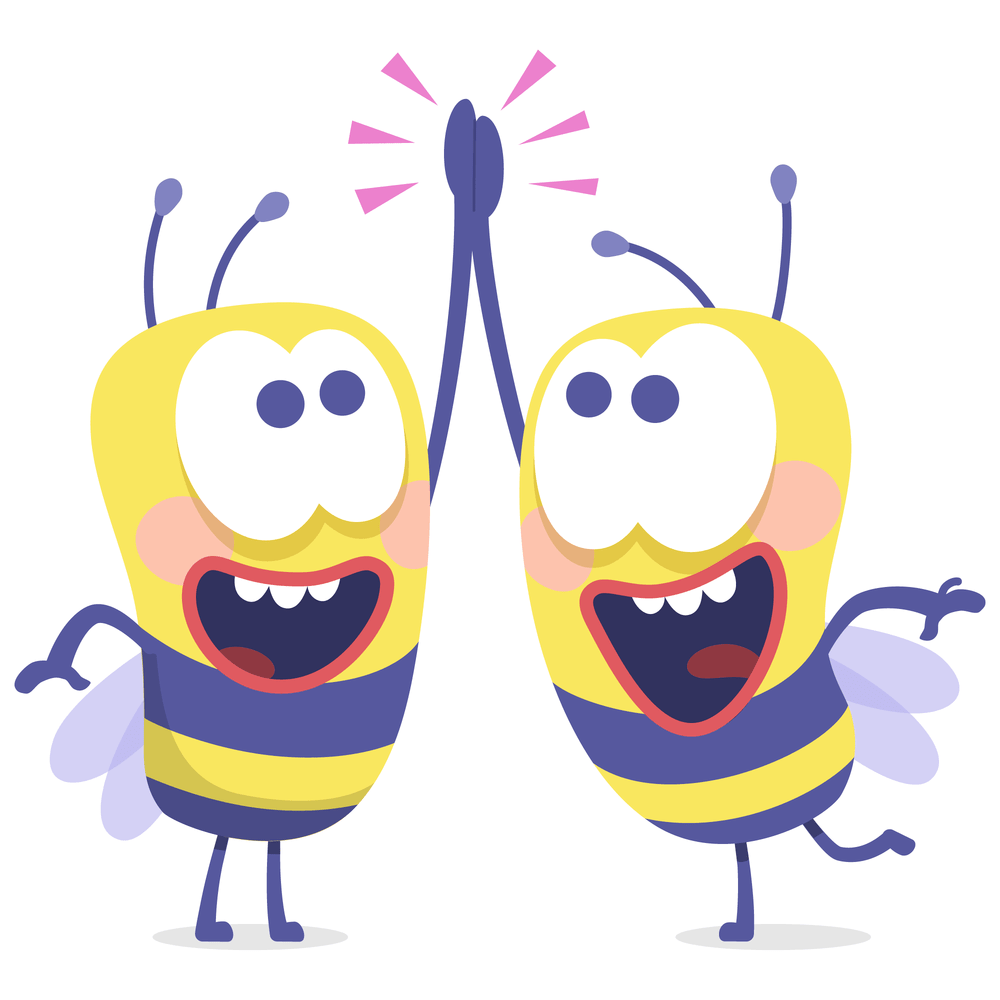 Prope ja jakson itsearviointi 
valmis 30.11. mennessä.


Tarkista Propessa oikeudet Helylle!
Itsearvioinnin palautus ryhmän alustalla 
olevaan palautuskansioon

Palataan asioihin KTKO1010-jaksolla (Hops)